Right Triangles with an altitude drawn.
Mean Proportional
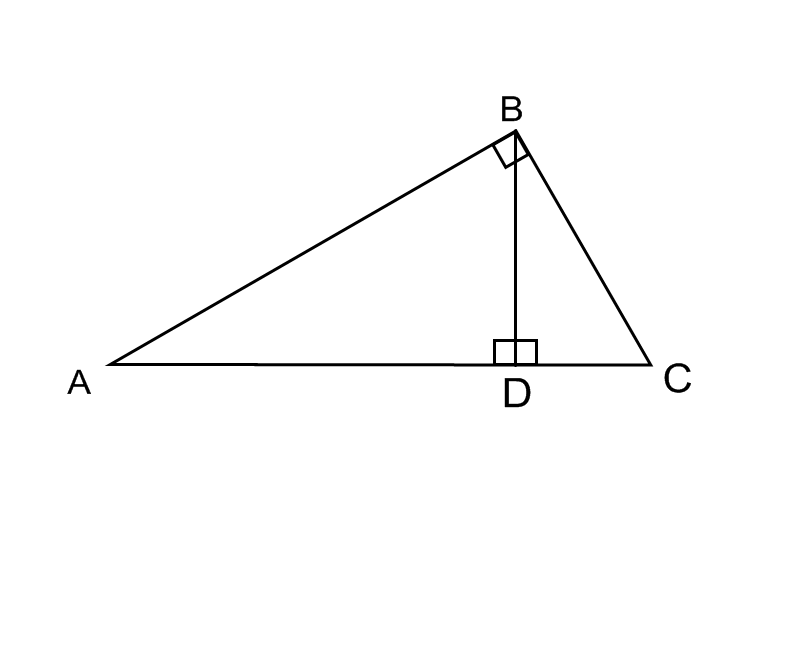 There are _____  triangles involved. These triangles are all _______ which means they are _______________.
Label the following on triangle ABC
Hypotenuse (h)
Legs (l1 and l2)
Altitude (a)
Segments (s1 and s2
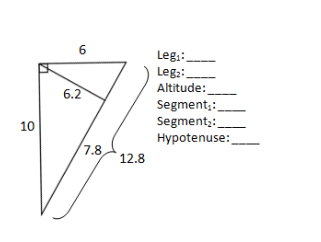 A
Label the following
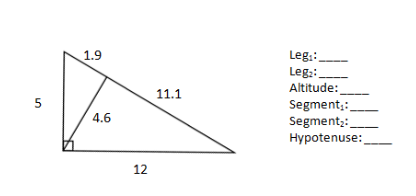 Proportions
(1)  ____________   =  ____________                                                                2)  ___________   = ___________
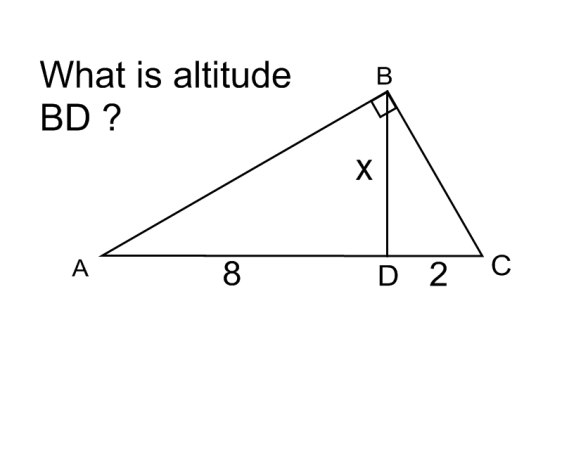 Find the length of the  hypotenuse AC
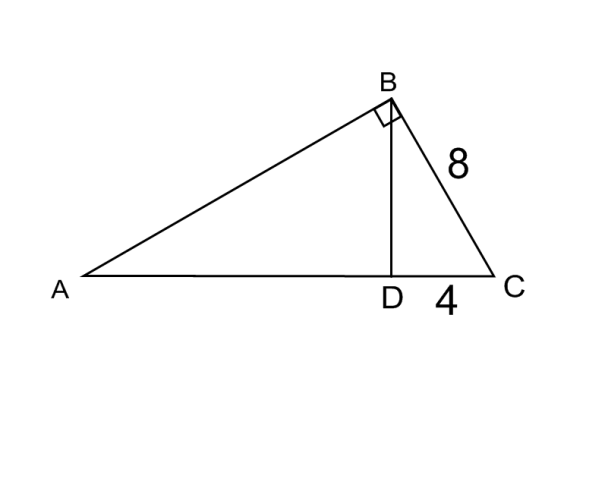 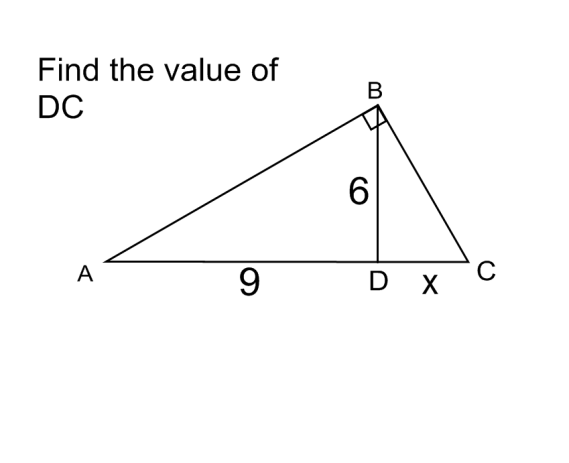 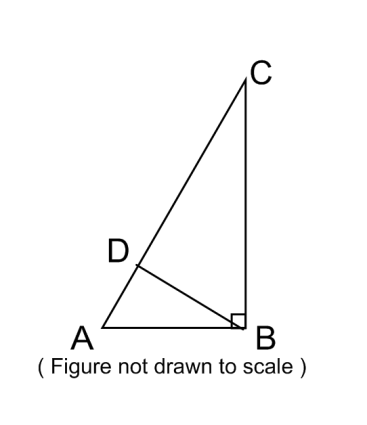 If hypotenuse AC = 12, AD = 3,
find the leg AB.